8
VITÓRIA DEFINITIVA
John Stephen Akhwari
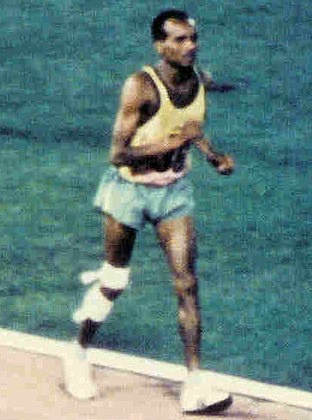 Não é difícil começar uma maratona. A maioria das pessoas consegue dar os primeiros dez passos, mas terminar é outra coisa.
Esta Foto de Autor Desconhecido está licenciado em CC BY-SA
Quanto a mim, estou sendo já oferecido por libação, e o tempo da minha partida é chegado. Combati o bom combate, completei a carreira, guardei fé. Já agora a coroa da justiça me está guardada, a qual o Senhor, reto juiz, me dará naquele Dia; e não so- mente a mim, mas também a todos quantos amam a sua vinda.” 
2 Timóteo 4:6-8
2 Timóteo é a última carta de Paulo, escrita da prisão em Roma pouco antes de sua morte em algum período entre 64 e 66 d.C.
 É seu último testamento, escrito para encorajar seu jovem pupilo, Timóteo.
Esta foi a segunda prisão de Paulo em Roma. 
Por que Paulo acabou preso em uma masmorra como essa?
“Portanto, primeiro foram presos aqueles que confessaram [ser cristãos] … Além de serem condenados à morte, eles foram transformados em objetos de diversão; eles foram vestidos com peles de animais e dilacerados até a morte por cães; outros foram crucificados, outros incendiados para iluminar a noite quando faltava luz do dia.”
Tácito
PAULO
DIANTE DE NERO que contraste impressionante!
O rosto do imperador trazia o registro vergonhoso das paixões que se alastravam por dentro; o rosto do apóstolo acusado falava de um coração em paz com Deus.
Paulo apresentou as verdades do evangelho.
A verdade, clara e convincente, derrotou o erro.
Nero nunca tinha ouvido a verdade como a ouviu nessa ocasião. A luz do Céu perfurou as câmaras poluídas pelo pecado de sua alma, e ele estremeceu de terror ao pensar no julgamento final.
Por um momento, o Céu foi aberto para o culpado e insensível Nero, e sua paz e pureza pareciam desejáveis, mas ele estrangulou os impulsos do Espírito em seu coração endurecido.
“A seguir, foi expedida a ordem para que Paulo fosse reconduzido ao calabouço; e quando a porta se fechou por trás do mensageiro de Deus, a porta do arrependimento se fechava para sempre para o imperador de Roma. Nenhum raio de luz do Céu penetraria de novo as trevas que o envolviam. Logo deveria ele sofrer os juízos retribuidores de Deus”.
Atos dos Apóstolos, p. 278
Eventualmente, o infeliz tirano acabou com sua vida por suas próprias mãos. Ele morreu com a idade de trinta e dois anos.
Antes de seu trágico suicídio, Nero sentenciou Paulo à morte por decapitação. Foi aqui na Prisão Ma- mertina, esperando a execução, que o idoso apóstolo escreveu suas palavras finais a Timóteo.
“Quanto a mim, estou sendo já oferecido por libação, e o tempo da minha partida é chegado...”
2 Timóteo 4:6-8
Assim como a vida de Jesus foi derramada na cruz do Calvário em amor abnegado, seguindo os passos de Seu Mestre, o apóstolo Paulo derramou sua vida em serviço e amor abnegado.
“[...] preservando a palavra da vida, para que, no Dia de Cristo, eu me glorie de que não corri em vão, nem me esforcei inutilmente. Entretanto, mesmo que seja eu oferecido por libação sobre o sacrifício e serviço da vossa fé, alegro-me e, com todos vós, me congratulo”.
Filipenses 2:16, 17
Há uma imagem fascinante de um touro parado entre um altar e um arado com a inscrição “Pronto para qualquer um”.
Rogo-vos (exorto), pois, irmãos, pelas misericórdias de Deus, que apresenteis o vosso corpo (a soma coletiva de quem vocês são corpo, mente, emoções) por sacrifício vivo, santo e agradável a Deus, que é o vosso culto racional”.
 Romanos 12:1, 2
QUALQUER VIDA FOCADA PRINCIPALMENTE EM SI MESMA É UMA VIDA MUITO PEQUENA.
Existem coisas na vida que podemos querer fazer e que são legítimas em si mesmas, mas não as faremos para ter mais tempo para avançar a causa de Deus.
Quando você derrama sua vida por amor a Cristo, ela não está sendo desperdiçada, está sendo investida
TODOS NÓS DAMOS NOSSA VIDA POR ALGO
O tempo está passando. Todos nós estamos derramando nossa vida por alguma coisa
Você está derramando sua vida por algo que vale a pena?
“Eu gostaria de fazer mais por Cristo e Sua igreja, mas simplesmente não tenho tempo”.
A única maneira de ter mais tempo para Cristo é ter menos tempo para outra coisa!
Existem alguns ajustes que devem ser feitos em sua vida para liberar mais tempo para o reino de Deus?
Nossa única alegria quando esta vida acabar será encontrada na bênção que temos dado a nossa família, nosso serviço aos outros, nosso compromisso de avançar o reino de Cristo e o ministério amoroso para com aqueles que nos rodeiam.
John Paton
E 
Sr. Dickerson
Você será capaz de dizer com Paulo: “Minha vida foi derramada como uma libação em serviço a Jesus”?
Um dia escutei duas pequenas linhas, nada mais, Enquanto viajava ocupado numa vida falaz; Aquilo, ao coração, trouxe certeza presente, E nunca mais sairia de meu pensamento e de minha mente; Só uma vida, que logo vai passar Só o que for pra Cristo irá ficar”.
Charles Studd  - Tradução de Mario Persona
“[…] o tempo da minha partida é chegado”.
2 Timóteo 4:6
Este é um termo militar: “Estamos montando nossas tendas e prontos para seguir em frente…”.
Este é um termo náutico: “Estamos levantando nossa âncora ou cortando nossas amarras e nave- gando”.
Para o apóstolo Paulo, a morte não era o fim; era o início de uma jornada para a eternidade.
Para o cristão, de certo modo, a morte é como aguardar o voo de partida.
O CRISTIANISMO É UMA BATALHA E MARCHA.
“porque a nossa luta não é contra o sangue e a carne, e sim contra os principados e potestades, contra os dominadores deste mundo tenebroso [...]”.
 Efésios 6:12
“Em tudo somos atribulados, porém não angustiados; perplexos, porém não desanimados; perseguidos, porém não desamparados; abatidos, porém não destruídos; levando sempre no corpo o morrer de Jesus, para que também a sua vida se manifeste em nosso corpo”.
2 Coríntios 4:8-10
“Este tesouro inestimável que guardamos, por assim dizer, em um pote de barro comum – para mostrar que seu esplêndido poder pertence a Deus e não a nós. Temos deficiências de todos os lados, mas nunca estamos frustrados; ficamos confusos, mas nunca em desespero. Somos perseguidos, mas nunca temos que suportar sozinhos: podemos ser derrubados, mas nunca somos nocauteados! Todos os dias experimentamos algo da morte do Senhor Jesus, para que também possamos conhecer o poder da vida de Jesus neste nosso corpo. Sim, nós que vivemos estamos sempre expostos à morte por causa de Jesus, para que a vida de Jesus possa ser vista claramente em nossa vida mortal”.
tradução de Phillips
A BATALHA QUE ENFRENTAMOS VEM DE TRÊS ÁREAS ESPECÍFICAS: 
Existe a batalha interior 
Existe a batalha exterior 
Existe a batalha com as forças do mal
CAMPAL DE MICHIGAN
Com a mídia nos bombardeando com mensagens a cada poucos segundos, é difícil manter o foco.
“O Senhor me livrará de toda obra maligna e me levará a salvo para o seu reino celestial. A ele, glória pelos séculos dos séculos. Amém!” 
2Timóteo 4:18
Qualquer que seja a batalha que enfrentamos internamente, a graça de Jesus é suficiente para a luta. 
Qualquer que seja a luta que enfrentamos externamente, a graça de Jesus é suficiente para a luta.
Qualquer que seja a luta que enfrentamos contra as forças do mal do inferno, a graça de Jesus é sufi- ciente para a luta.
Completei a carreira. O apóstolo agora se volta para uma ilustração dos jogos olímpicos gregos. 
Será que Paulo estava pensando na decisiva Batalha de Maratona?
“Não sabeis vós que os que correm no estádio, todos, na verdade, correm, mas um só leva o prêmio? Correi de tal maneira que o alcanceis. Todo atleta em tudo se domina; aqueles, para alcançar uma coroa corruptível; nós, porém, a incorruptível. Assim corro também eu, não sem meta; assim luto, não como desferindo golpes no ar. Mas esmurro o meu corpo e o reduzo à escravidão, para que, tendo pregado a outros, não venha eu mesmo a ser desqualificado”.
1 Coríntios 9:24-27
Nunca considere sua vida cristã como garantida. 
Nunca tire seus olhos de Cristo. 
Continue crescendo e seguindo em frente.
“Guardei a fé” 
2 Timóteo 4:7 

Em outras palavras, “eu não decepcionei meu Senhor e desisti. Não desonrei meu Senhor e falhei com Ele nesta hora de crise. Não difamei Seu nome em minha vida ou caráter”.
“Já agora a coroa da justiça me está guardada, a qual o Senhor, reto juiz, me dará naquele Dia; e não somente a mim, mas também a todos quantos amam a sua vinda”.
Em 2 Timóteo 4:8
Coroa: stephanos….não uma coroa de louros dada a um atleta que desaparece rapidamente, mas uma coroa eterna de glória sem fim.
Essa é uma coroa de justiça…A palavra aqui para “justiça” é uma palavra que implica qualidades de caráter. A coroa dos justos é colocada sobre a cabeça daqueles que por meio de Jesus foram redimidos por Sua graça, transformados por Sua graça e libertados por Sua graça.
Essa é a história sobre um pastor mártir do Zimbábue assassinado em um conflito intertribal por tribos rivais que desprezavam os cristãos.
Você dirá como o apóstolo Paulo?
“Combati o bom combate, completei a carreira, guardei a fé agora a coroa da justiça me está guardada, a qual o Senhor, reto juiz, me dará naquele Dia; e não somente a mim, mas também a todos quantos amam a sua vinda.”
2Timóteo 4:7-8
Minha oração por você é que sua fé cresça, sua vida de oração se aprofunde, sua vida devocional se torne mais rica a cada dia, seu testemunho se torne mais intencional e apaixonado; que você cresça na graça diariamente e complete a carreira fortalecido. Amém!